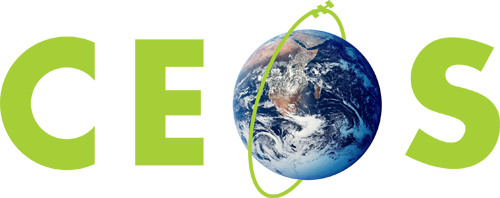 Committee on Earth Observation Satellites
Title
Name
Agenda Item #
CEOS 7th Working Group for Capacity Building and Data Democracy (WGCapD) Annual Meeting
INPE São José dos Campos, Brazil
6-8th March, 2018
Title
Main points
Supporting points